Human Resources Practices for Growing and Sustaining the Peer Workforce			March 25, 2020
Supervision of Peer Workforce Project 
Emotional Health Association & LAC Department of Mental Health

Funded by the Office of Statewide Health Planning and Development (OSHPD)
Human Resources Best Practices
Facilitator
Jessica Wolf, PhD, Assistant Clinical Professor
Yale University Department of Psychiatry
Principal, Decision Solutions Consulting
j.wolf@yale.edu
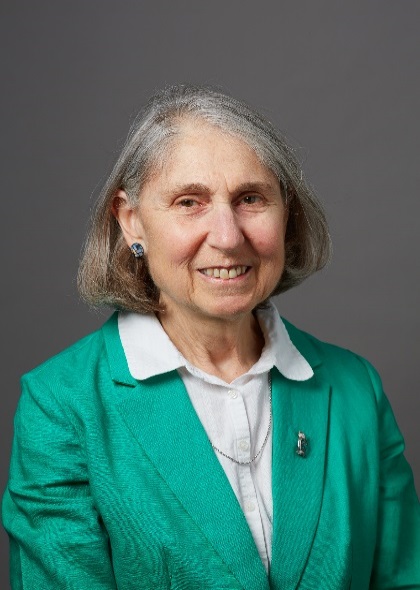 Human Resources Best Practices
Workshop Objectives
Understand key HR roles in peer worker recruitment, employment, supervision and career development.
View HR actions regarding peer employment, supervision and career advancement in relation to agency leadership and commitment to recovery values and practices.
Demonstrate cultural competence in HR peer worker practices.
Effectively address stigma in mental health agencies, including HR roles in employment of peer workers.
Learn what peer drift is and how to avoid it.
Understand five peer services best practices.
Human Resources Best Practices
Why Now?
Peer Services are cost-effective.
Peer workers are being employed in the public mental health system (PMHS).
However, much of peer work is not yet true peer support.
Agencies struggle with
High turnover
Burnout
Uncertainty about boundaries for Peer Workers
Human Resources Best Practices
What is Peer Support?
Peer support consists of people living with mental and behavioral health conditions sharing their lived experience to help others. Mutuality between a peer worker and a person in recovery promotes connection and inspires hope (paraphrased from SAMHSA, 2017). Peer support is nonclinical, builds on lived experience and helps individuals to identify and meet individual life goals. 
“Peer support workers are people who have been successful in the recovery process who help others experiencing similar situations. Through shared understanding, respect and mutual empowerment, peer support workers help people become and stay engaged in the recovery process and reduce the likelihood of relapse.” “Recovery is a process of change through which individuals improve their health and wellness, live self-directed lives, and strive to reach their full potential.”  Four major dimensions are health, home, purpose and community (SAMHSA, 2012).
Human Resources Best Practices
What Do Peer Specialists Do?
They offer emotional, informational, instrumental and affiliational support (SAMSA, 2017)
Provide encouragement, practical assistance, guidance and understanding
Walk alongside people in recovery, offer individualized supports and demonstrate that recovery is possible
Share their personal lived experience of moving from hopelessness to hope
Share strategies for self-empowerment and achieving a self-determined life
Encourage people to connect with their own inner strength, motivation and desire to move forward in life, even when experiencing challenges 
SAMHSA, 2017
Human Resources Best Practices
What Work Do Peer Specialists Do?
Mental health (trained and state certified according to Medicaid letter of August 2007)
Substance use, including opioid addiction prevention, treatment and rehabilitation; may be called Recovery Coaches
Forensic – intersection of criminal justice and mental health systems
Parent partners working with parents and families of children with emotional disorders
Transitional age youth and young adults (“aging out” of foster care and youth services)
Veterans (extensive and well-known track record and career ladders)
Primary Care (physical and behavioral health)
Specific health conditions (diabetes, cancer, high blood pressure, heart disease, organ transplants)
Integrated settings (health homes; FQHCs, etc.)
Rural settings (tele-counseling, indigenous healing support; training and support considerations)
Human Resources Best Practices
Where Do Peer Specialists Work?
Traditional mental health agencies in communities; inpatient settings
Substance use treatment and prevention agencies
Primary care settings
Integrated behavioral health and primary care settings
Health homes
Federally Qualified Health Centers
Peer-run agencies that may contract with any of the above to provide peer services
Other health, behavioral health and social settings, including using technology to maintain relationships despite physical distancing
Human Resources Best Practices
The Value of Peer Support
“Peer support is valuable not only for the person receiving services, but also for behavioral health professionals and the systems in which they work.”
“Peer workers educate their colleagues and advance the field by sharing their understanding of how practices and policies may be improved to promote wellness and resiliency.” 
“Peer workers play vital roles in moving behavioral health professionals and systems towards recovery orientation.”

SAMHSA (2017), Peers Supporting Recovery from Mental Health Conditions.
Human Resources Best Practices
Challenges of Adding New Roles
Lack of familiarity of leadership and staff
Human Resources challenges – required non-discrimination while also hiring employees with disclosed lived experience
Mixed messages – hiring peers without clear direction; assigning supervisors without orienting them to recovery values and peer roles
Human Resources Best Practices
How Do Organizations Prepare to Offer Peer Support?
HR knowledge of recovery values and peer roles
Staff Education
Recruitment and Hiring
Employment
Supervision
Career Development and Advancement
Human Resources Best Practices
HR Staff Challenges and Options
HR staff orientation to
Addressing disclosure 
ADA (Americans with Disabilities Act)
Role clarity of/for peer support workers
Clear peer support worker job descriptions
Pair HR with peer support consultants/staff and team leaders to design and structure peer role
Serve as a resource for staff role clarification, conflict resolution, career development
Agency leaders must assure HR capability to accomplish these tasks.
Human Resources Best Practices
Additional HR Tasks
Recruitment
Interview practices and regulations (see sample interview questions in NYC Peer and Community Health Workforce Consortium Needs-based Toolkit)
Job postings and descriptions
Benefits management
Creating equitable compensation and career development opportunities
Human Resources Best Practices
Challenges for Peer Workers
Being the “new staff”
Coming into pre-existing structures and relationships and making their way
Sometimes being the only peer or one of a few dispersed peer workers
Benefits and challenges of disclosure of lived experience
Role clarity
Avoiding Peer Drift (sliding into non-peer roles and work)
Isolation and lack of community; lack of organizational support
Stigma; micro-aggressions and micro-affirmations
Human Resources Best Practices
Five Best Practices of Peer Support
The Following Five Practices of Peer Support are Evidence-Based
(see handouts) 

Peer Listening and Disclosing
Self-Help Support groups
Helper-Therapy Principle
Peer Bridging
Recovery Planning
Human Resources Best Practices
Discussion
In your experience, has your agency implemented actions to evolve towards mission-driven recovery values including employment of peer support workers in authentic, accepted roles? If so, how?

If not, why not? What can be done to change towards more recovery-oriented, peer support inclusive practice?
Human Resources Best Practices
Recruitment and Hiring: Challenges and Solutions
Problematic Approaches vs. Best practices


What challenges have arisen in your hiring of Peer Workers?



What solutions have you implemented?
Human Resources Best Practices
Best Practices in Recruitment & Hiring -1
Hiring Peer Workers with a minimum of one year’s experience attending self-help support groups without paid leadership. (12-step and Recovery International are particularly effective)
Hiring Peer Workers who have been trained and can demonstrate their competence in evidence-based Peer Services
Having a clear vision within the agency of the peer role and a plan to support the practice of Peer Support
Having Supervisors with experience providing Peer Support
Human Resources Best Practices
Recruitment and Hiring Best Practices-2
Expecting and acknowledging a mastery of Peer Services
Having a plan to integrate peer workers including addressing agency stigma, staff stigma, microaggressions and working environment
Having two or more peer workers who can support each other at work on a daily basis
Hiring peer workers in recovery who have serious mental health issues and difficult life experiences in their past
Hiring peer workers with (or arranging for them to get) training in evidence-based Peer Services.
Human Resources Best Practices
Problematic Recruitment and Hiring Practices -1
Seeing all lived experience as equal - someone who has never received Peer Services has difficulty providing them.
Assuming anyone with lived experience can do Peer Support without training and support.
Person who had least difficulty getting recovery is first to be hired.
Lack of awareness that hiring Peers to do Peer Services is different than Supportive Employment
Hiring someone who suffered from situational depression as someone “more normal” to provide Peer Services
Human Resources Best Practices
Problematic Recruitment & Hiring Practices -2
Hiring Peers without role clarity, job descriptions not based on evidence-based Peer Services, undefined career path (the contract made me do it)
Hiring Peers to do policing jobs, peers working in isolation
Assuming all jobs for mental health consumers should be in the PMHS and not in the community, so choosing peer workers for their overall experience rather than their knowledge of and commitment to delivering Peer Services
Assuming that Peer Services are not as effective as clinical services and therefore do not have to be delivered by trained, effective peer workers. “They are a consumer and I like them” criteria.
Choosing codependent workers without good self-care plans in place.
Human Resources Best Practices
Employment: Challenges and Solutions
Best practices vs. problematic approaches  

What challenges have arisen in your employment of Peer Workers?


What solutions have you implemented?
Human Resources Best Practices
Best Practices in Employment -1
Clear scope of work
Agency-wide trust building, e.g. all staff meetings, emphasis on good communication, high recovery orientation, trainings on stigma, being an ally, bias reduction
Including peer workers and all staff in brain storming and decision making about clients and agency goals
Validating peer worker and all staff input and listening to it without discounting it for clinical or other reasons
Having a plan for continuing education of peer workers and all workers
Human Resources Best Practices
Best Practices in Employment -2
Addressing colleagues who feel threatened, competitive with peers or do not see the value of Peer Services
Eliminating “othering” language and practices at agency, e.g. using derogatory language for people being served when clients are not present, separate restrooms
Peer expertise and all staff input solicited and included in agency planning and implementation of programs throughout the agency
Making sure that peer workers and all staff are keeping up with their self-care plans and support networks
Human Resources Best Practices
Problematic Employment Practices - 1
Using people trained in and hired to perform Peer Services in other roles, such as delivering bad news, policing, case management or clinical roles
Seeing licensed positions as the career path for Peer Service providers and encouraging peer drift
Unclear scope of work for delivery of Peer Services
Seeing mistakes or missteps as a consequence of the peer worker’s mental health issues rather than just mistakes or missteps
Human Resources Best Practices
Problematic Employment Practices -2
Establishing or maintaining therapeutic relationships with peer workers
Low expectations of peer workers
Over protective interventions
Discounting expertise of peer workers in the delivery of Peer Services
Holding peer workers to clinical boundaries
Human Resources Best Practices
Supervision: Challenges and Solutions
Problematic Approaches vs. Best Practices
 
      What challenges have you observed in supervision of Peer Workers?
 
      What solutions have you implemented?
Human Resources Best Practices
Best Practices in Supervision - 1
Recognition of the impact of traumatic histories on all staff, including peer workers, supervisors and the people being served
Collaborative supervision such as the Developmental Model of Supervision
Tracking data using a “Kaizen” approach of continuous improvement based on data
Supporting the supervisors of all staff including peer workers so they are not marginalized or treated as having a less important job because they are supervising peer workers
Educating all staff on Peer Services and their benefits
Continuous training and management actions that reinforce the importance of Peer Services for the best outcomes for the people being served
Human Resources Best Practices
Best Practices in Supervision - 2
Rewarding all staff including peer workers for success and celebrating failure as a path to learning
Developing a career ladder for all staff including peer services positions so that peer workers are not in dead end jobs
Incorporating Peer Services into treatment plans, programs, interventions and other agency activities
Encouraging staff including peer workers to join online support groups or as preferred, a peer worker support group for support and to have a place to share issues at work
Human Resources Best Practices
Problematic Supervision Practices -1
Failing to recognize traumatic histories of peer workers and supervisors
Exclusively authoritative supervision
Making supervision into therapeutic relationship; undermining peer worker confidence by repeatedly asking if they are OK, overwhelmed, needing time off, taking their meds, etc.
Devaluing the role of supervisor of peer workers
Lack of education about recovery, recovery values and peer workers
Human Resources Best Practices
Problematic Supervision Practices - 2
Lack of training on the value and importance of Peer Services
Using mistakes and failures as justification to reduce peer worker responsibilities or autonomy
No career ladders or arrangements for increased compensation
Limiting peer work to mundane tasks
Expect staff and peer workers to work in isolation; segregation between peer and other staff
Human Resources Best Practices
Promoting Peer Workers’ Career Development and Advancement
How can Human Resources encourage Peer Worker Career                      
      Development and Advancement?

    What additional steps do you recommend to promote Peer Workers’          
        Career Development and Advancement?
Human Resources Best Practices
Best Practices inPromoting Peer Career Development
Supervisors discuss career advancement with supervisees
Promotion, merit increases, added job responsibilities and increased compensation opportunities included in regular performance review
Release time and funding available for staff continuing education and academic studies
Peers employed in senior management roles
HR and Supervisors advocate for peer advancement
Leadership and HR create and implement agency career and compensation ladders
Leadership assures peer voice throughout the agency/system
Human Resources Best Practices
Organizational Culture:Stigma in the Workplace
Have you observed stigma towards Peer Workers in your workplace?

  If so, what are some examples?

  What suggestions do you have about how to reduce stigma towards
      workers with personal experience of mental health issues?
Human Resources Best Practices
Suggested Training Topics for All Staff
Recovery values: people with mental health conditions can and do recover
Definition of peer support, what peer support workers do, and evidence for peer support (see SAMHSA Infographics) 
Learning about and using recovery-oriented and person-first language
Understanding and avoiding peer drift
Building communications skills such as dialogue rather than debate
Practicing cultural humility, reducing “othering” and stigmatizing behaviors
Challenging negative attitudes about employment of people with lived experience
Human Resources Best Practices
Tips for HR staff: “DO’s”
Hire people with lived experience who have at least one year of attendance in 12-Step, Recovery International or other self-help support groups, as they will have learned how to listen, work as a team, build resilience, address their mental health issues and will have a support system in place to help them with the job. They will also be able to make meaningful referrals to self-help support groups which have the greatest impact on positive mental health of any peer service.
Hire people with lived experience who have had to overcome many obstacles to recovery rather than a few, as they will be better able to relate with the people they serve and will have experiential knowledge of skills and resources for recovery.
Hire people with lived experience who have training in evidence-based peer services from a reputable training program, so they can really make a difference in the outcomes of the people they serve.
Human Resources Best Practices
Tips for HR Staff: “DO’s”- 2
Develop and use ethical guidelines specific to the peer role, as professional boundaries by definition are different for peer and non-peer workers.
Address boundary issues so that peer workers are not working at an agency where they receive or recently received services or on a team where a clinician had previously provided services.
Make sure to have clear job descriptions that have peer supporters doing evidence-based peer services rather than assisting clinicians in clinical tasks.
Train all staff on peer roles and effective anti-stigma and discrimination materials and approaches.
Arrange for new peer workers to have mentors who are not their supervisor to help them adjust to the organization.
Human Resources Best Practices
Tips for HR staff: “DO’s”- 3
Wherever possible, have peers trained by peers and supervised by peers.
Assure that supervisors are using Collaborative Supervision and data-informed plans of action.
Create opportunities for career advancement in peer services.
Implement policies and procedures that articulate a policy of inclusiveness, the value of peer workers and promotion of a non-stigmatizing environment.
Make sure that peer workers get continuing education in Peer Services.
Human Resources Best Practices
Tips for HR Staff: “Don’ts”
Do not exclude people with lived experience who have a criminal record. It is common for people with mental health issues to have been arrested because of their mental health issues and/or because they self-medicated with illegal drugs and alcohol. Los Angeles County Jail is the largest mental health facility in the country. Look at the offenses they were arrested for and how long ago they were arrested. Non-violent offenses and even some sex offenses (e.g. indecent exposure) can be the result of homelessness, untreated mental health issues and addiction.

Do not exclude people because of gaps in their résumés, as it can take many years to get stabilized when experiencing mental health symptoms; and, until recently, mental health consumers were discouraged from working.
Human Resources Best Practices
Q and A
What other topics would you like to discuss?
Do you think it would be helpful to network with other HR staff to discuss best practices in employing peer support workers?
Other questions, thoughts, suggestions?
Human Resources Best Practices
THANK YOU FOR YOUR 
VALUABLE IDEAS AND INSIGHTS!
Human Resources Best Practices
Resources and Selected References
Byrne, L., Roennfeldt, H., Wing, Y., & O’Shea, P. (2019). ‘You don’t know what you don’t know’: The essential role of management exposure, understanding and commitment in peer workforce development. International Journal of Mental Health Nursing 28, 572-581. 
Gagne, C.A., Finch, W.L., Myrick, K.J., & Davis, L.M. (2018). Peer workers in the behavioral and integrated health workforce: Opportunities and future directions. Special Article. American Journal of Preventive Medicine, 54 (6S3), S258-S266.
SAMHSA (2017). Peers Supporting Recovery from Mental Health Conditions https://www.samhsa.gov/sites/default/files/programs_campaigns/brss_tacs/peers-supporting-recovery-mental-health-conditions-2017.pdf
Human Resources Best Practices
Additional References
BRSS TACS Supervision https://www.samhsa.gov/brss-tacs 
 Description: https://www.samhsa.gov/sites/default/files/programs_campaigns/brss_tacs/brss-209_supervision_of_peer_workers_overview_cp6.pdf
Slide deck with presenter notes: https://www.samhsa.gov/sites/default/files/guidelines_peer-supervision_ppt_withpresenternotes_cp2.pdf

Byrne. L., Roennfeldt, H., O’Shea, P., & Macdonald, F. (2018). Taking  a gamble for high rewards? Management perspectives on the value of mental health peer workers. International Journal of Environmental Research and Public Health, 15, 746.
iNAPS Supervision resources and Supervision Guidelines: www.inaops.org/supervision
Moran GS, Russinova Z, Gidugu V, et al. (2013). Challenges experienced by paid peer providers  in mental health recovery: a qualitative study. Com Mental Health JJun;49(3):281– 91. Epub 2012 Nov 2. https:// doi .org/ 10.1007/ s10597-012-9541-y   PMed:23117937
Human Resources Best Practices
Additional References, con’t.
NYC Peer and Community Health Workforce Consortium (2019). Workforce Integration of Peer and Community Health Worker Roles: A needs-based toolkit to advance organizational readiness. https://www1.nyc.gov/assets/doh/downloads/pdf/peer/needs-based-toolkit.pdf

NYC Peer and Community Health Workforce Consortium (2020). Workforce Integration of Peer and Community Health Worker Roles, Action Planning and Implementation Guide. https://www1.nyc.gov/assets/doh/downloads/pdf/peer/action-planning-and-implementation...

Ostrow L, Croft B. (2015) Peer respites: a research and practice agenda. Psychiatric Services, 66
     (June,6),638– 40. Epub 2015 Mar 1.

City of Philadelphia Department of Behavioral Health and Intellectual Disability Services and Achara Consulting, Inc.(2017). Peer Support Toolkit https://dbhids.org/wp-content/uploads/1970/01/PCCI_Peer-Support-Toolkit.pdf

SHARE! online modules
Human Resources Best Practices
Evaluation
Please complete the evaluation. Thank you.